Графические ошибки детей 6-7 лет
Разработала: студентка заочного отделения Мордасова Виктория Владимировна
Рукописная речь – веками проверенное, 
надежное и доступное средство общения. 
Ни печатающие устройства, ни звукозапись не в состоянии заменить для грамотного человека простого искусства письма. «Письменная речь –есть более высокое качество личности, чем даже самая совершенная «каллиграфия», – писал.                              
                                                                       Ш.А. Амонашвили
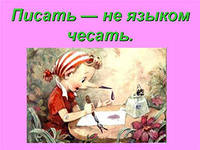 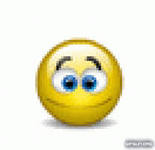 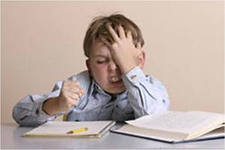 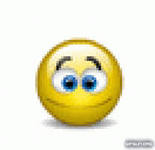 Почему ребёнок делает ошибки?
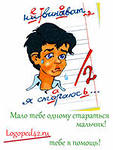 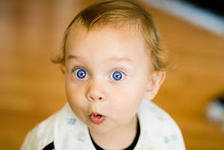 Логопедическое обследование звукопроизношения
Количество обследуемых – 17 человек
Из них с нарушениями речи:
общее недоразвитие речи – 1 ребенок, дислалия – 8.
Однако ошибки были 
и в работах остальных 
детей.
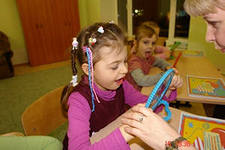 Причины  детских  ошибок
1) главная причина - сложность русской графики и орфографии; 
2) недостаточное развитие фонематического слуха,слабое развитие внимания, низкий уровень самоконтроля, нарушение звукопроизношения
Для развития спонтанного письма детей мною использовались следующие задания:
Письмо  Деду Морозу
Опиши картинку
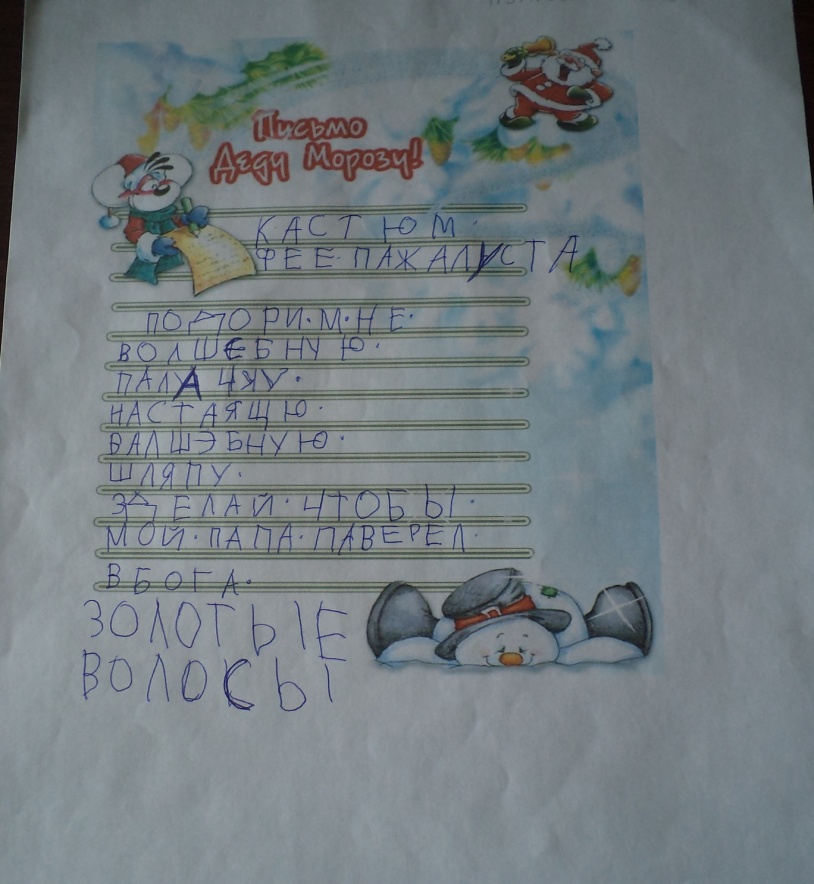 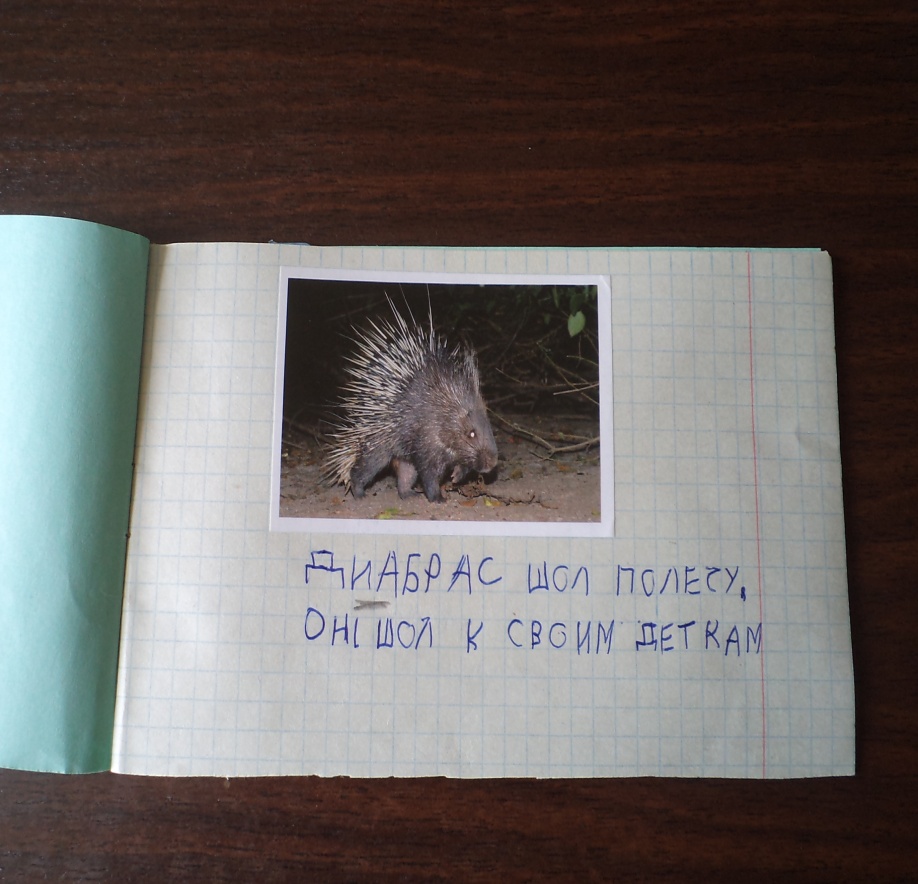 Допиши стихотворение:
Как зелёное бревно                
Я в воде лежу давно
Но не трогайте за брюшко,
Могу съесть  вас! Я …..

Ответы детей:  лягушка, подушка, крокодил, черепаха, свинюшка
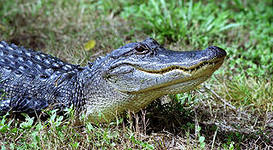 Как пишут дети
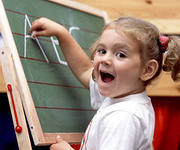 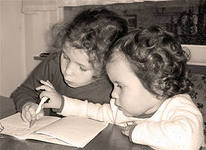 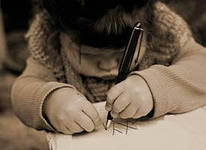 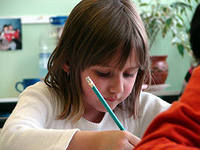 Для анализа ошибок была составлена классификация на основе лекций М.В. Русаковой и работ Т.В. Кузьминой.
Анализировались только графические ошибки, хотя, естественно, в письменных текстах детей было много и орфографических ошибок.
Классификация графических ошибок
Графические ошибки детей
Настя.К   6.7мес.- Желайу (желаю)- неусвоенность отступлений от слогового принципа. Обозначение на письме интервокального j при помощи специальной буквы.

Василиса.С.  6.2мес. Заечаф (зайчат)- неправильное выделение звука.
   Заечаф – добавление j  (использование йотированного гласного вместо й)

Лера.Г  6.3мес.- Гольшой (большой)- замена буквы по сходству написания.

 Уля.П  6. 6мес. Лиянам (лианам)- произносит  лианам-  
   (замена буквы, обозначающей гласный, буквой, обозначающей тот же гласный  в сочетании с Й)
Шышыки (шишки)-1)неусвоенность отступления от слогового принципа; 2) ассимиляция на письме (в результате в слове возникают две одинаковые буквы)

Шукр (щука)-  пропуск элемента буквы.
   Шукр - замена буквы по сходству написания (А и Р).

Вика. К  6.1мес.- Руслуслан (Руслан) – ассимиляция на письме (добавление букв, уже имеющихся в слове - в результате в слове два одинаковых сочетания букв);

КерԀи?? (Кирилл)- 1) зеркальное написание; 2) лишний Ь: использование Ь после согл.,парных по твердости-мягкости, за которыми следуют гласные; 3) пропуск буквы.
Рома.Д  6.2 мес. –Кальючками (колючками)-лишний Ь:
    использование Ь после согл., парных по твердости-мягкости, за которыми следуют гласные.

Кристина.Л 6.4 мес.-куритↄа (курица) – 1) зеркальное написание; 2) замена аффрикаты двумя буквами, являющимися ее составляющими

Палушку (палочку)- 1) замена букв, обозначающих звуки, похожие по звучанию; 
2) ассимиляция на письме (в области гласных).

Лиза.М  6.6мес.-Снижижинка (снижинка)- ассимиляция на письме (добавление слога).
Лев.С  6.9 мес.-Тигренак прыгайть, играйть (тигренок прыгает, играет)- 1) обозначение на письме интервокального j при помощи специальной буквы; 2) лишний Ь (как показатель конца слова);

Ксюша. Ж  6.4 мес.- Скачитd- 1) зеркальное написание;
   2) лишний Ь: Ь как показатель конца слова.

Павел.И  6.2 мес.- Б?ратино (у в обратную сторону)- зеркальное написание.

Олеся.Т  6.5 мес.-Дутылка (бутылка)-неправильное выделение звука;
Чаще всего встречались зеркальные написания
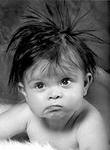 Заↄыпает –(засыпает) далԀека – (далека)                                                                Ↄава- (Сова) менʀ-  (меня) абиƸянка-(обезьянка)               роƸа-(роза)
Классификация ошибок                Количество слов
 Начертательные ошибки
-замена букв по сходству написания                  3
 
-зеркальные написания                                    31
 
-пропуск элемента буквы                                   1
 Ошибки, в результате которых записанное слово неверно отражает его звучание:
-пропуск буквы вследствие неидентификации фонемы 7
 
-гиперкорректная замена  ударного гласного      1
 
-неправильное выделение звука; замена букв, обозначающих похожие  звуки                            6
замена буквы, обозначающей гласный,
    буквой, обозначающей тот же гласный  
    в сочетании с j                                                       1

пропуск слога (состоящего из редуцированного 
    гласного; состоящего  из ударного гласного,
    состоящего из гласного и согласных)                     9
 
ассимиляция на письме (в результате в слове возникают две одинаковые буквы либо два одинаковых сочетания букв)                                6
 
перестановка слогов и звуков;                                 0

 использование йотированных гласных вместо Й     2
Ошибки, связанные с неусвоенностью слогового принципа русской графики
неупотребление Ь для обозначения 
    мягкости после согласных, парных по 
    твердости-мягкости (в середине слова; 
    на конце слова)                                                    6
 
лишний Ь: Ь как показатель конца слова               2
 
использование Ь после 
    согл., парных по тв-мяг, за которыми
    следуют гласные                                                   8
 
 неправильный выбор гласных после согл.,
    парных по тв-мягкости                                          1
пропуск разделительных Ъ и Ь                               5

обозначение на письме интервокального 
    j И j в начале слова при помощи 
    специальной буквы                                               3

Ошибки, связанные с неусвоенностью отступлений от слогового принципа  рус. графики:
    гласные а-я, ы-и, у-ю, э-е после согласных, непарных по тв-мяг, кроме ы-и после ц): распространение слогового принципа на написания, являющиеся отступлениями от него                                             3
В нашей работе нам помогали родители:
С родителями было проведено анкетирование с целью заинтересованности родителей овладением детьми основами грамотности.

Индивидуальное консультирование
   ( по поводу речевого развития,  фонематического слуха)

 Домашние задания (по желанию)
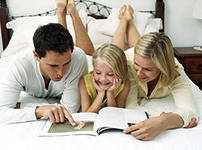 - Разбираться в причинах
                            графических ошибок, вести
   целенаправленную работу по их       профилактике и исправлению – это новая непростая задача, стоящая перед каждым учителем и педагогом, сопровождающим обучение учащихся коррекционного учреждения в начальной школе сегодня.
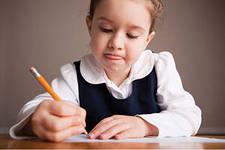 Спасибо за внимание!
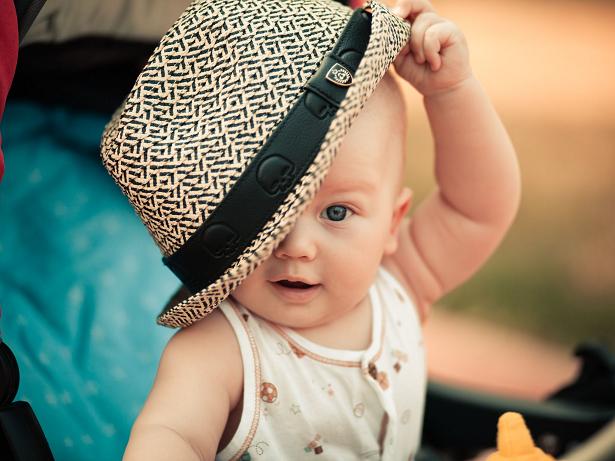 Мои вопросы:Бык бурены?- Бык БуренкиБуреный- (говорит у Буренки)- у БуренкиПротрансформерьф- про трансформеровсоасŅва-(спасибо) -замена букв по сходству написания??Прɴней (принеси) – пропуск буквы с и замена букв по сходству написания (и \ й)
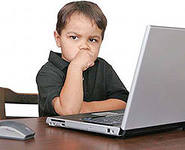